PHY 711 Classical Mechanics and Mathematical Methods
10-10:50 AM  MWF  Olin 103

Plan for Lecture 31:
Wave equation for sound
Non-linear effects in traveling sound wave
Shock wave
11/15/2013
PHY 711  Fall 2013 -- Lecture 31
1
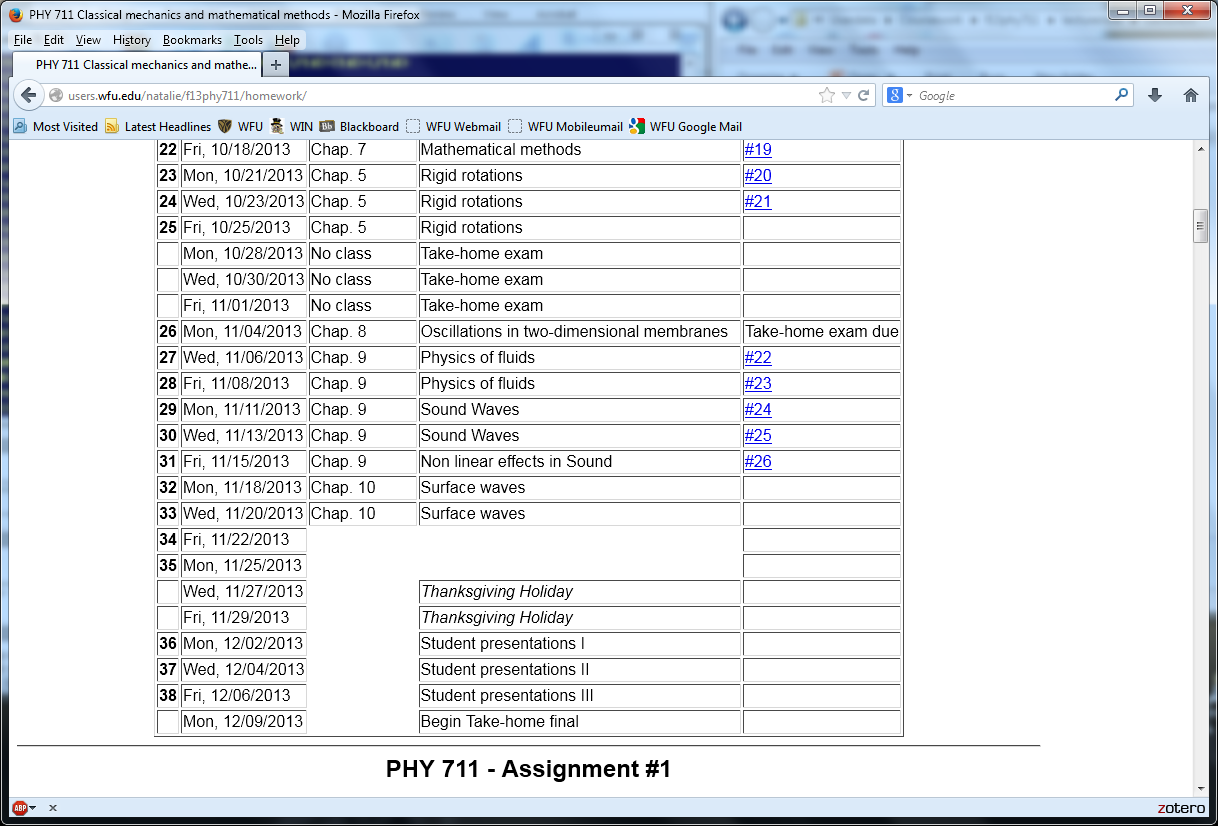 11/15/2013
PHY 711  Fall 2013 -- Lecture 31
2
Effects of nonlinearities in fluid equations  
  -- one dimensional case
11/15/2013
PHY 711  Fall 2013 -- Lecture 31
3
11/15/2013
PHY 711  Fall 2013 -- Lecture 31
4
11/15/2013
PHY 711  Fall 2013 -- Lecture 31
5
11/15/2013
PHY 711  Fall 2013 -- Lecture 31
6
11/15/2013
PHY 711  Fall 2013 -- Lecture 31
7
11/15/2013
PHY 711  Fall 2013 -- Lecture 31
8
Traveling wave solution:
11/15/2013
PHY 711  Fall 2013 -- Lecture 31
9
Traveling wave solution  -- continued:
11/15/2013
PHY 711  Fall 2013 -- Lecture 31
10
Traveling wave solution  -- full non-linear case:
11/15/2013
PHY 711  Fall 2013 -- Lecture 31
11
Visualization continued:
11/15/2013
PHY 711  Fall 2013 -- Lecture 31
12
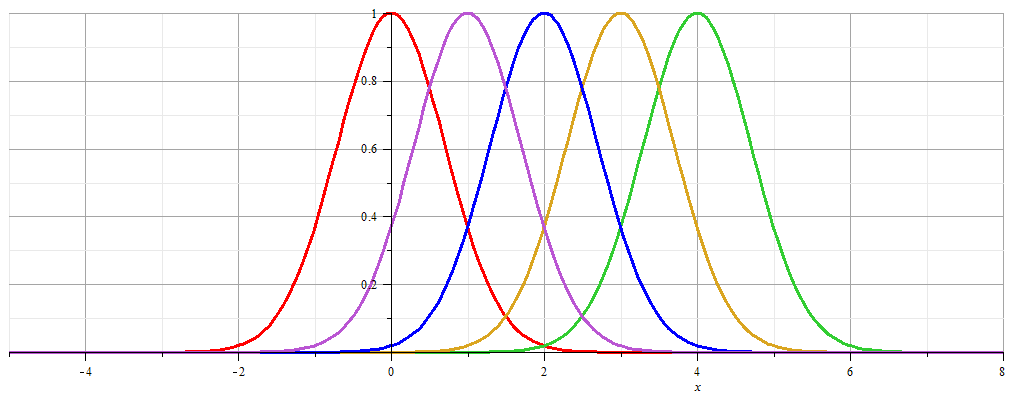 Linear wave:
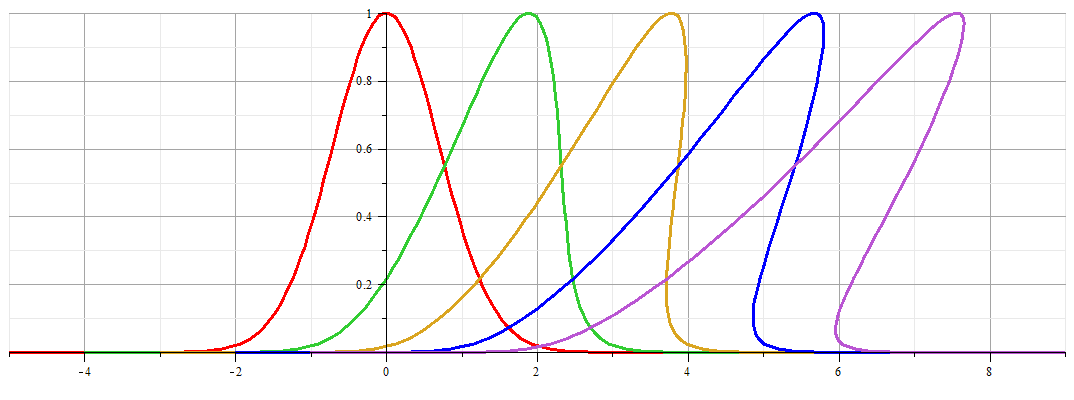 Non-linear wave:
11/15/2013
PHY 711  Fall 2013 -- Lecture 31
13
Analysis of shock wave
   Plots of dr
Solution becomes unphysical
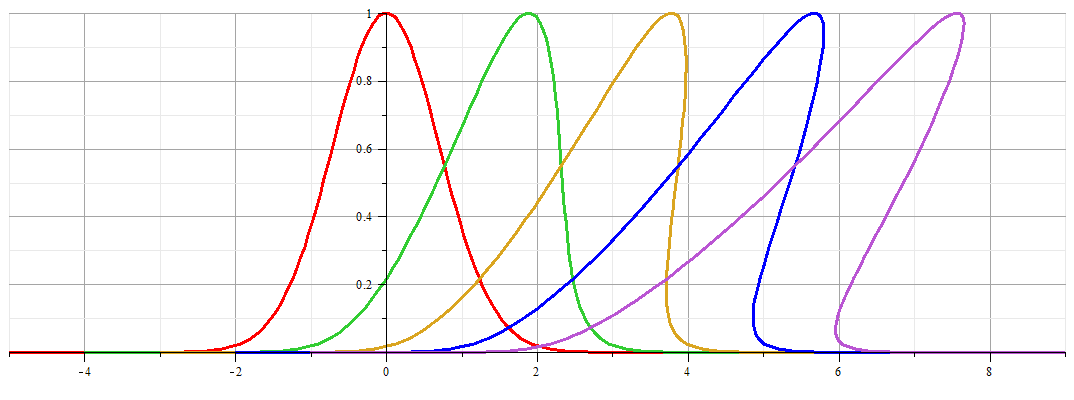 11/15/2013
PHY 711  Fall 2013 -- Lecture 31
14
Analysis of shock wave -- continued
After shock
t2
dr2, dv2
Before shock
t1
dr1, dv1
Shock front
x
u
11/15/2013
PHY 711  Fall 2013 -- Lecture 31
15
Analysis of shock wave – continued
While analysis in the shock region is complicated, we can use conservation laws to analyze regions 1 and 2
11/15/2013
PHY 711  Fall 2013 -- Lecture 31
16
Analysis of shock wave – continued
For adiabatic ideal gas, also considering energy conservation:
11/15/2013
PHY 711  Fall 2013 -- Lecture 31
17
Analysis of shock wave – continued
For adiabatic ideal gas, entropy considerations::
11/15/2013
PHY 711  Fall 2013 -- Lecture 31
18